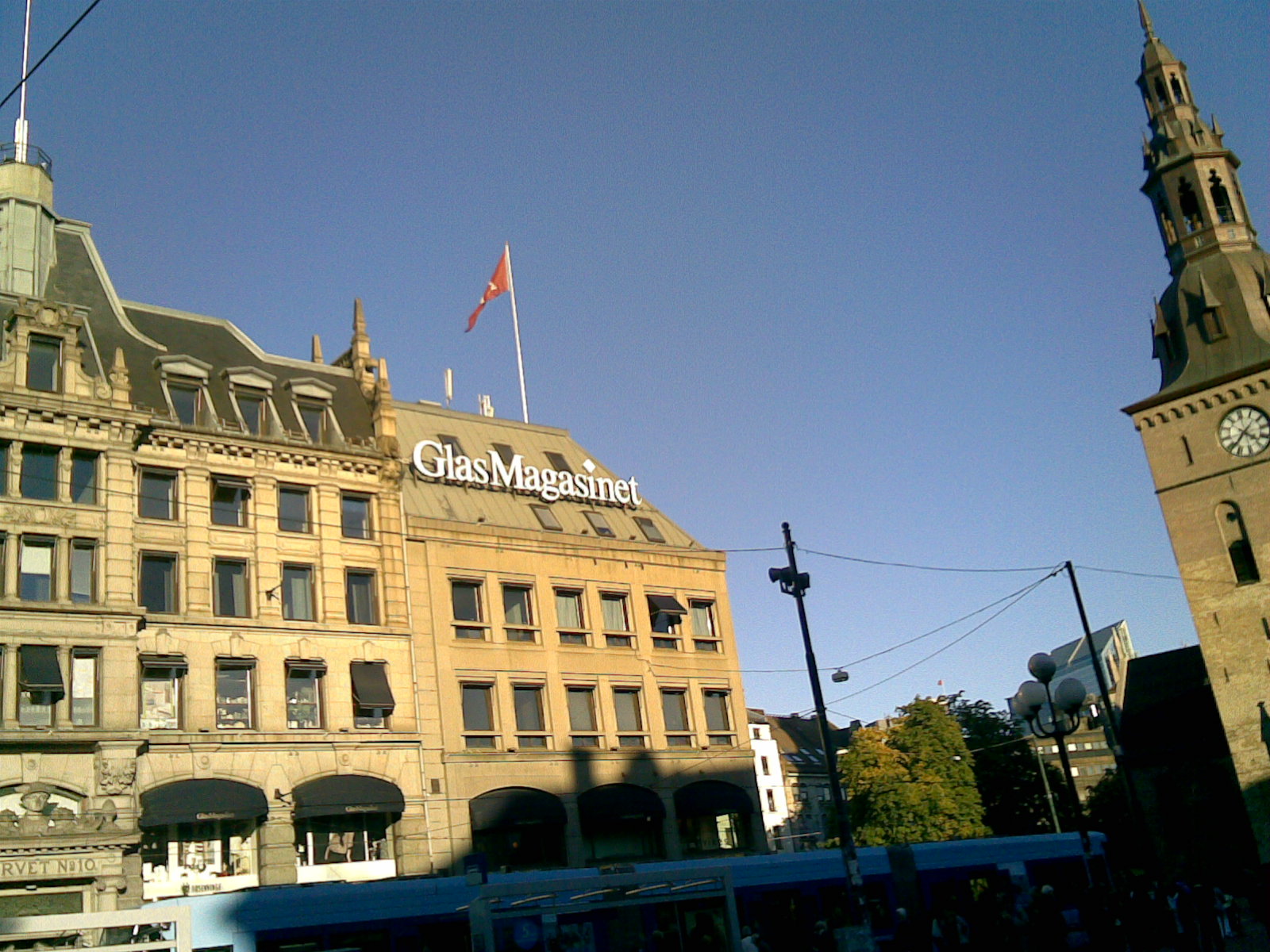 www.finnsenderen.no
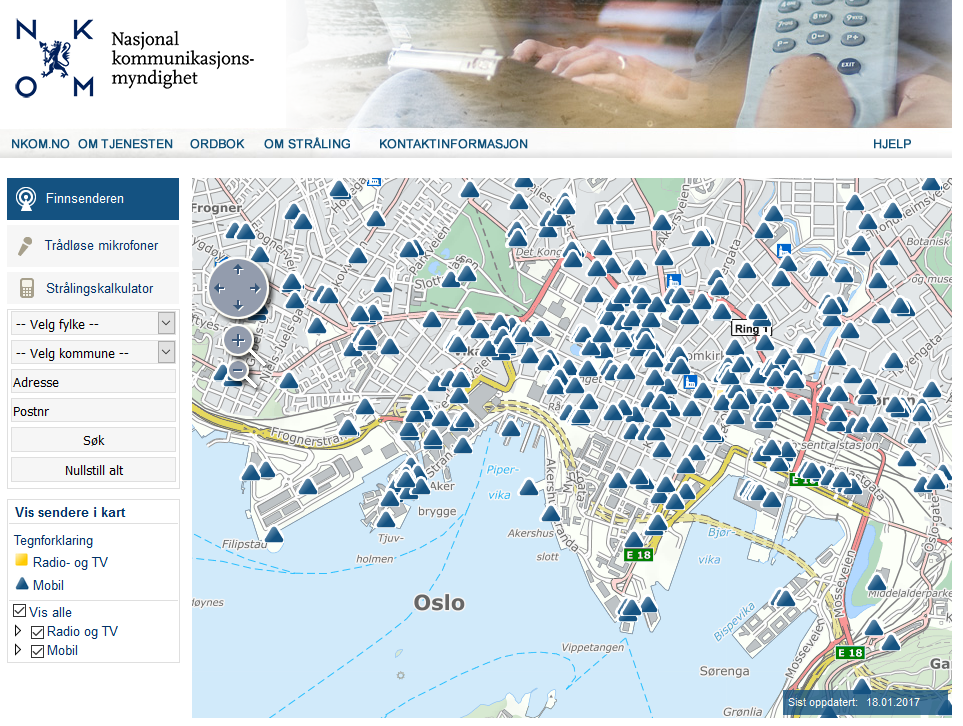 Kva er dekning?
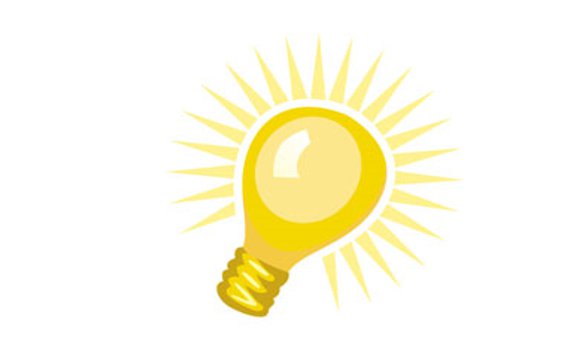 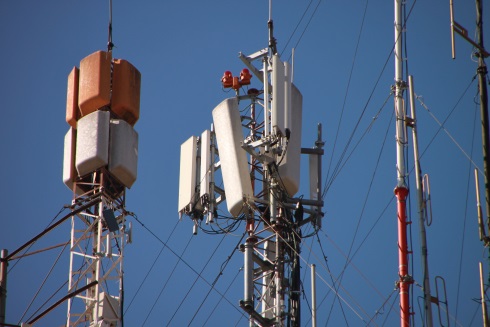 Ei lyspære sender ut lys.
Ein basestasjon sender og tar i mot mikrobølger.
Mikrobølger stråler ut på same måte som lys, men dei er ikkje synlege for auget.
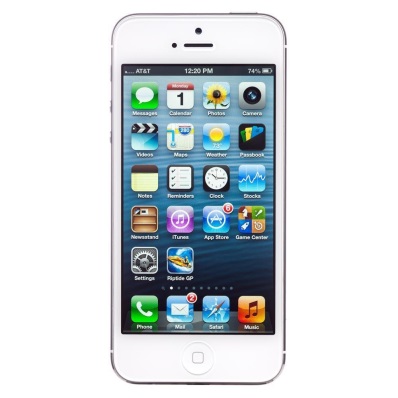 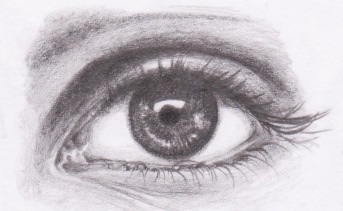 Lysstrålar må treffe auget ditt for at du skal sjå.
Mikrobølger må treffe antenna på telefonen for at det skal vere dekning.
Satellitt
Tilgang til internett.
Rekkevidde: store landområde
Fire kategoriar trådlaus kommunikasjon:
Ute
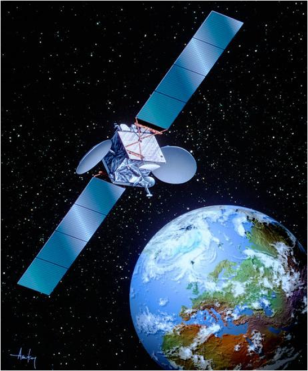 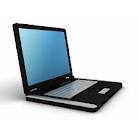 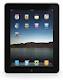 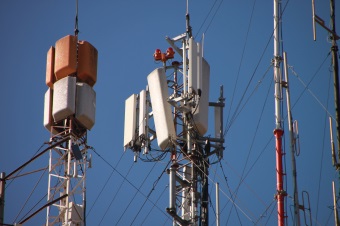 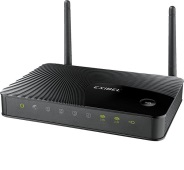 Direkte kommunikasjon
Rekkevidde:
  Bluetooth: ca. 100 m
  NFC: ca. 20 cm
Storcelle (4G)
Tilgang til internett.
Rekkevidde: avhengig av teneste. 
Maks. 35 km
Småcelle (wifi)
Tilgang til internett.
Rekkevidde: innan huset
Nøkkelsetningsark
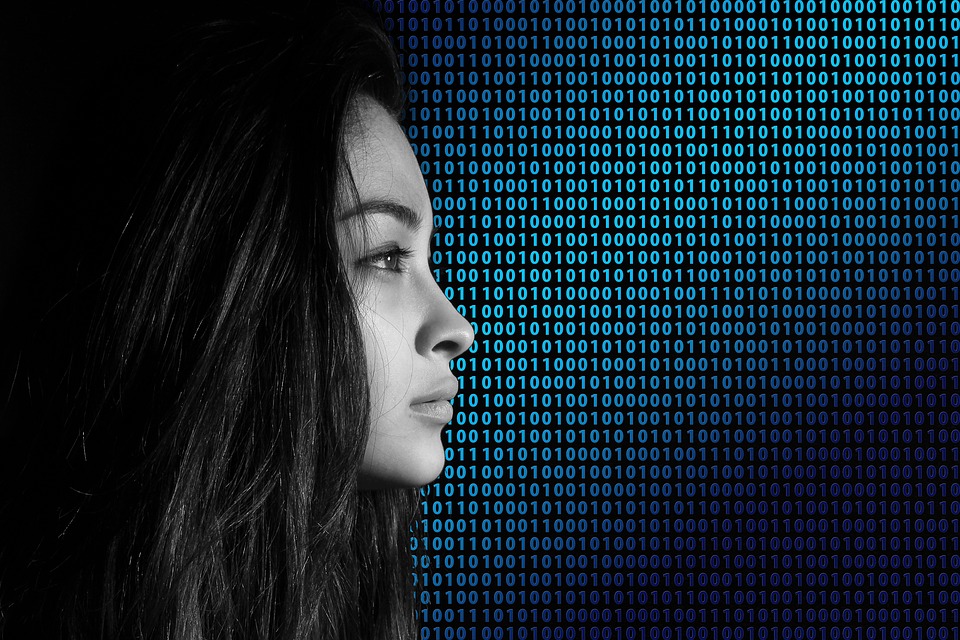 Informasjon må bli omsett til binær kode for å bli send trådlaust eller med kabel.
A
ASCII-kode
Melding frå lærar
som ASCII:
som bokstaver:
Melding til elev
Bokstavar du skal sende
Melding som ASCII
Melding frå elev
Melding du tar imot
Bokstavar sende frå mottakar
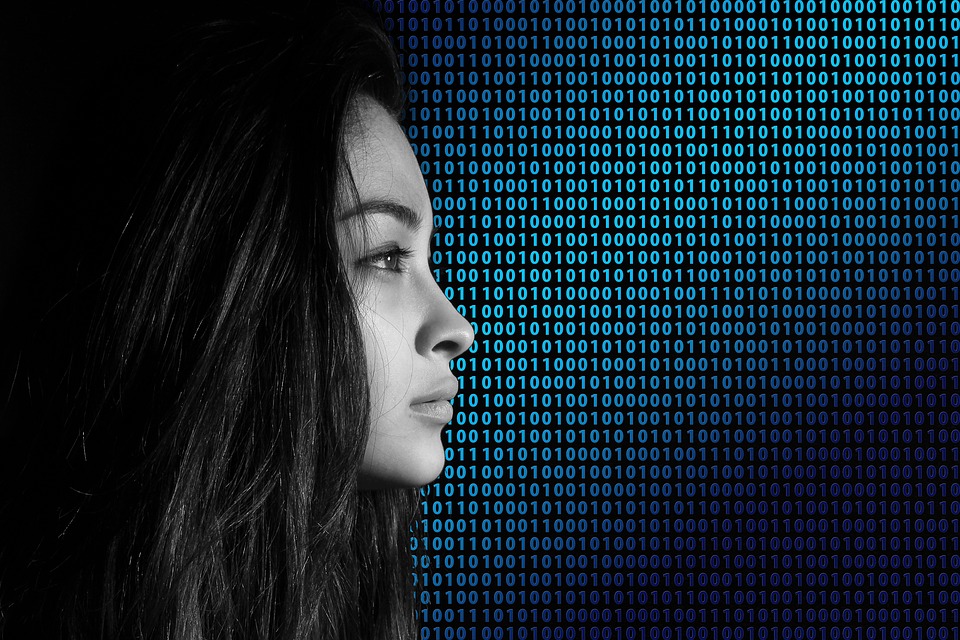 Den binære koden vi sende nå hadde kanskje ein fart på 1 bit i sekundet.
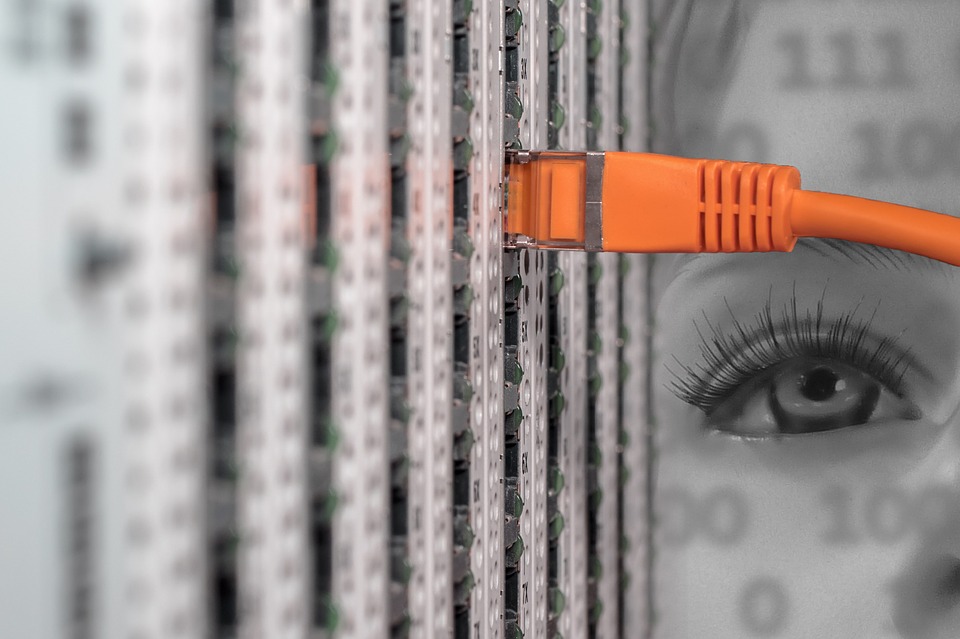 I dag er det mange som har 100 Mbit/s heime. Det er 100 000 000 bits i sekundet.
Oppdrag snakketøy
Idékonkurranse frå Snakketøyet AS
Finn opp eit smart klesplagg som kommuniserer med internett for å dekke et behov.
Presenter idéen gjennom film eller bildeserie.
Oppdrag snakketøy
Fortsett med idéfasen
Satellitt
Tilgang til internett.
Rekkevidde: store landområde
Fire kategoriar trådlaus kommunikasjon:
Ute
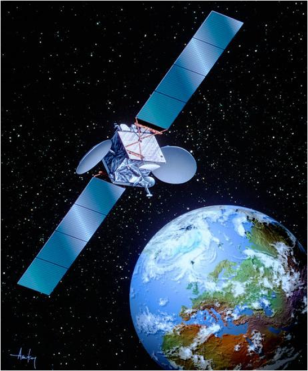 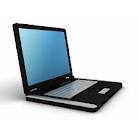 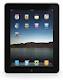 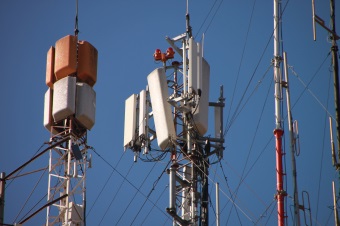 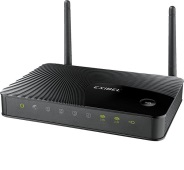 Direkte kommunikasjon
Rekkevidde:
  Bluetooth: ca. 100 m
  NFC: ca. 20 cm
Storcelle (4G)
Tilgang til internett.
Rekkevidde: avhengig av teneste. 
Maks. 35 km
Småcelle (wifi)
Tilgang til internett.
Rekkevidde: innan huset
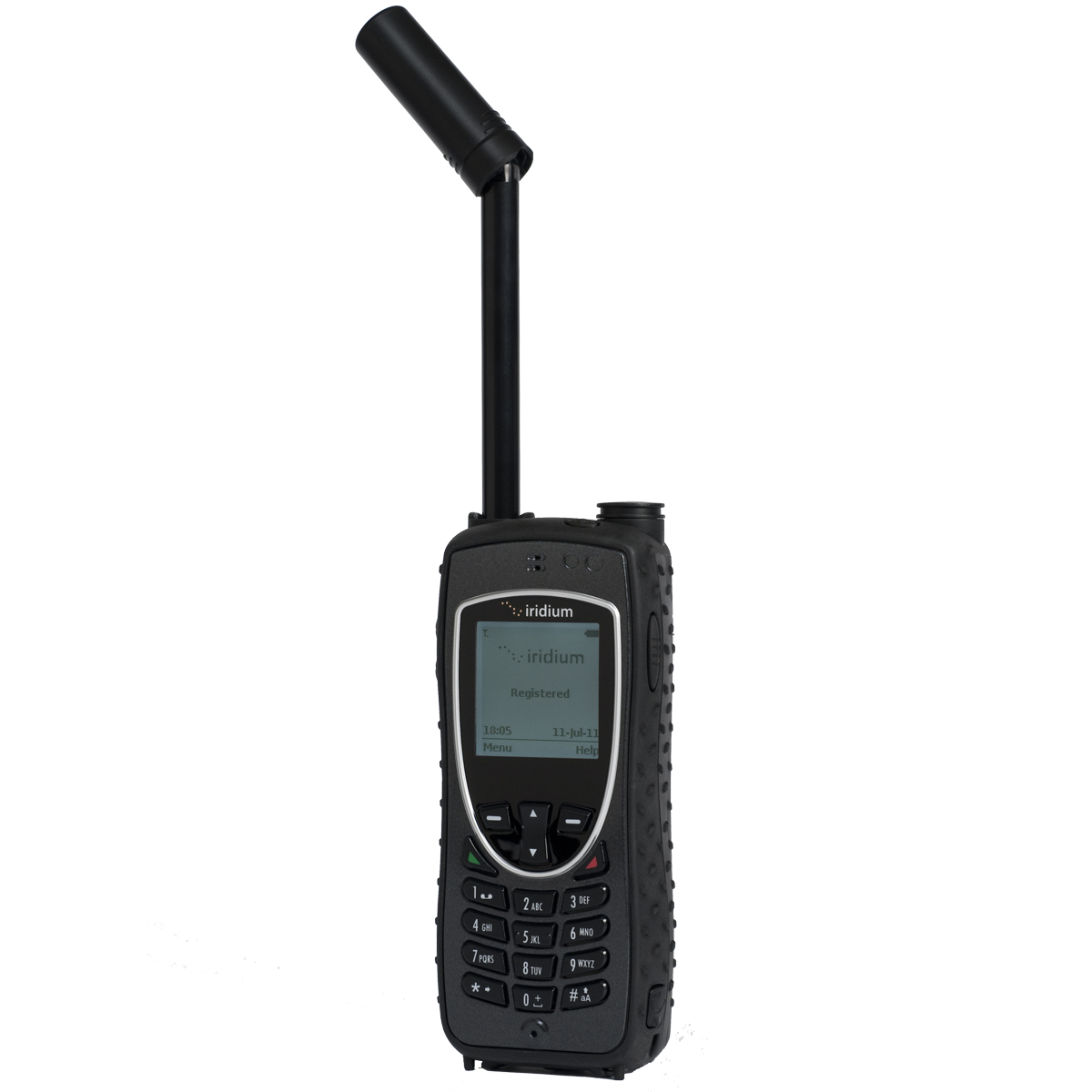 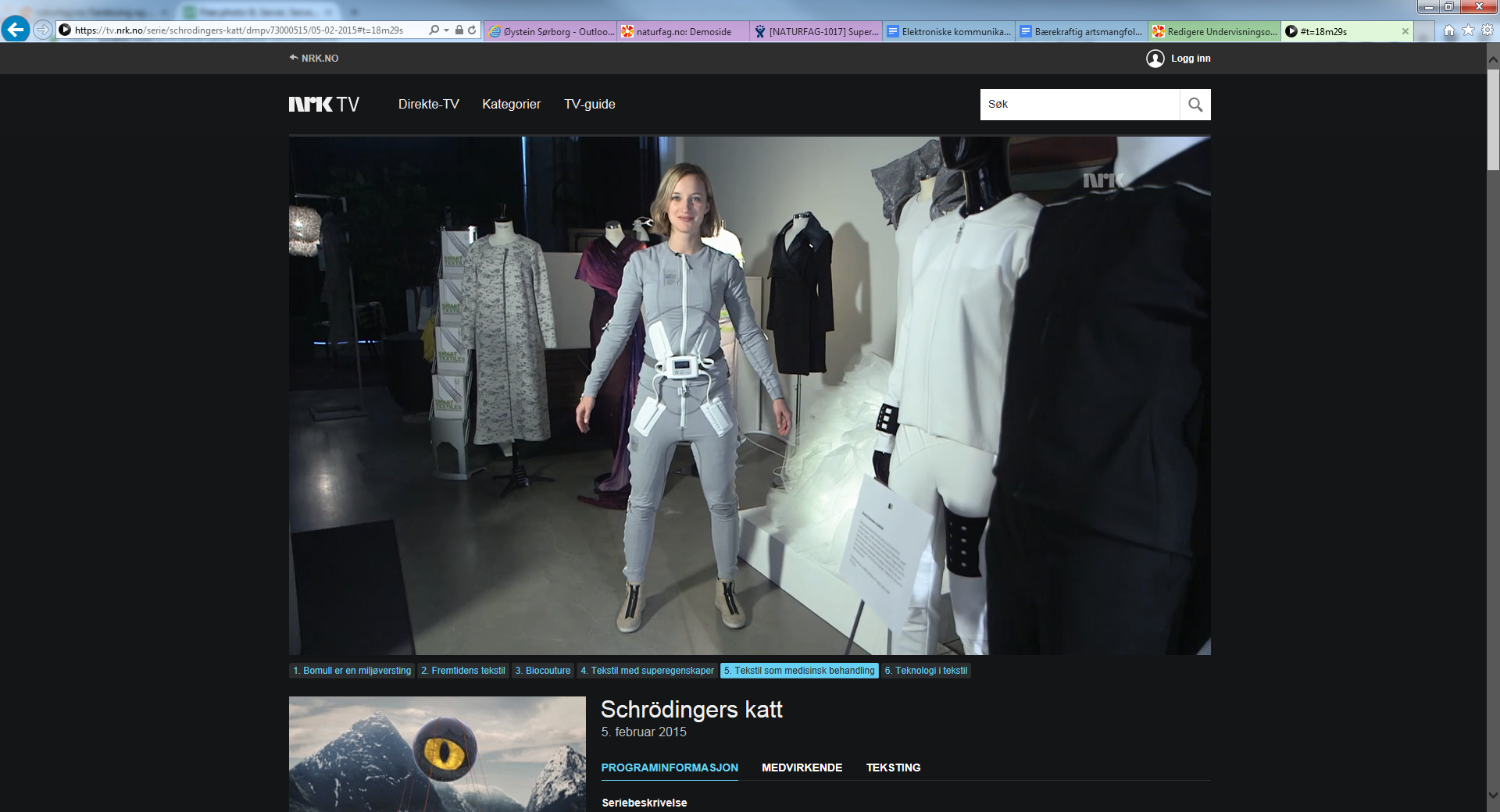 Oppdrag snakketøy
Bruk 5 minutt på å diskutere
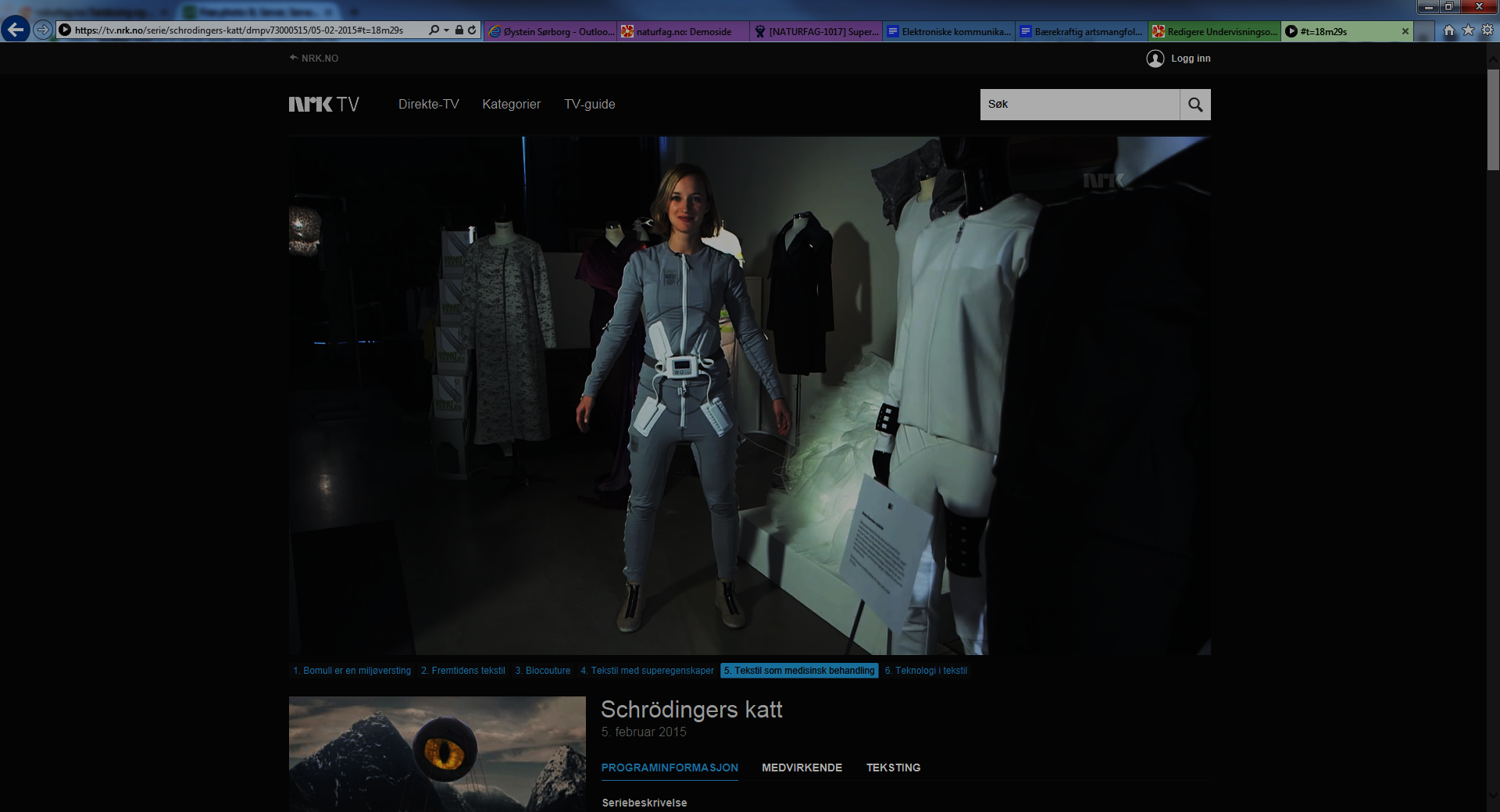 Kva med sensitiv informasjon som helseopplysingar?
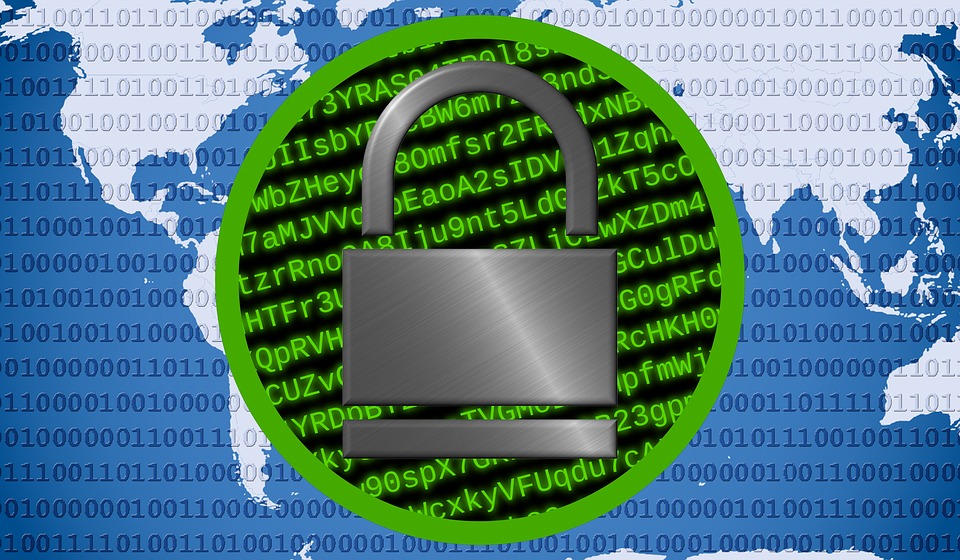 Kryptering
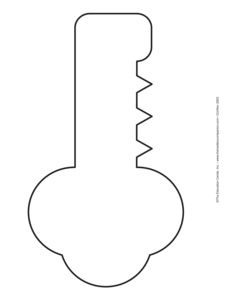 Krypteringsnøkkel
Byt om rekkefølga til to og to tal
1 0 0 0 0 0 1 0
0 1 0 0 0 0 0 1
Begrepsark